EECE.3220Data Structures
Instructor:  
Dr. Michael Geiger
Spring 2017

Lecture 34:
Inheritance
Lecture outline
Announcements/reminders
Program 5 due 4/26
Today’s lecture
Review: Hash tables
Inheritance in C++
4/24/2017
2
Data Structures: Lecture 34
Review: Hash Tables
In some situations faster search is needed
Solution is to use a hash function
Value of key field given to hash function
Location in a hash table is calculated
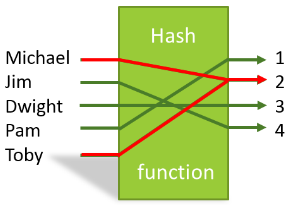 4/24/2017
3
Data Structures: Lecture 34
Review: Linear probing
Observe the problem with same value returned by h(i) for different values of i
Called collisions
A simple solution is linear probing
Linear search begins atcollision location
Continues until emptyslot found for insertion
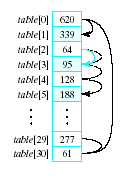 4/24/2017
4
Data Structures: Lecture 34
Review: other collision strategies
Linear probing can result in primary clustering
Consider quadratic probing
Probe sequence from location i isi + 1, i – 1, i + 4, i – 4, i + 9, i – 9, …
Secondary clusters can still form
Double hashing 
Use a second hash function to determine probe sequence
4/24/2017
5
Data Structures: Lecture 34
Review: other collision strategies
Chaining
Table is a list or vector of head nodes to linked lists
When item hashes to location, it is added to that linked list
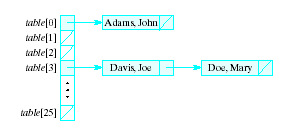 4/24/2017
6
Data Structures: Lecture 34
Motivating Inheritance
Say we have two classes as part of a company’s payroll system
 Employee models general company employee who is paid hourly
 Pay = (pay rate) * (hours worked)
 Manager models a specific type of employee that may be salaried or hourly
 Pay = (pay rate)
4/24/2017
7
Data Structures: Lecture 34
Inheritance example: class diagram
Functions/data in red completely redundant
 Functions in blue share some functionality
 Would like to reuse code wherever possible
4/24/2017
8
Data Structures: Lecture 34
Inheritance
The creation of a new class from an existing class is called inheritance
Promotes software reusability
Terminology:
Base class is existing class
Derived class reuses data and functions from base class
Can customize base class functions
Can add functions to derived class
Can have inheritance hierarchy
4/24/2017
9
Data Structures: Lecture 34
Inheritance vs. composition
Inheritance models “is a” relationship
Example: a square is a rectangle with equal length sides
Contrast with composition (“has a”) (Lec. 13)
Example: a rectangle has a point of origin
4/24/2017
10
Data Structures: Lecture 34
Inheritance example: base class
class Employee
{  
	private:		
		string name;
		float payRate;
	public:
		Employee();
		Employee(string n, float pr);
		string getName();
		float getPayRate();
		float pay(float hrsWorked);
};
4/24/2017
11
Data Structures: Lecture 34
Inheritance example: derived class
class Manager : public Employee
{	
	private:
		bool salaried;
	public:
		Manager();
		Manager(string theName,
			  float thePayRate,
  			  bool isSalaried);
		bool isSalaried();
		void setSalaried(bool sal);
		float pay(float hrsWorked);
};

The notation above indicates that Manager inherits from Employee
Only declare data/functions that are not shared
Access can be tricky
4/24/2017
12
Data Structures: Lecture 34
Constructors and Inheritance
Default constructor for a base class is called automatically in the derived class constructor
Ex: Manager() calls Employee()
Will actually traverse inheritance hierarchy, starting at lowest class
If a derived class needs the parameterized constructor of a base class, it must explicitly invoke it in an initialization list
4/24/2017
13
Data Structures: Lecture 34
Inheritance: Manager constructors
How would you write the two constructors for the Manager class?
Manager();
Manager::Manager() { salaried = false;}
Employee default constructor called automatically
Manager(string theName, float thePayRate, bool isSalaried);
Manager::Manager(string theName, float thePayRate, bool isSalaried): Employee(theName, thePayRate)
	{ salaried = isSalaried; }
Explicitly call Employee parameterized constructor
4/24/2017
14
Data Structures: Lecture 34
Inheritance: Manager methods
How would you write the Manager pay function?
Here’s where we encounter access, reuse issues
Would like to:
Return payRate if salaried
Call Employee function if not salaried
4/24/2017
15
Data Structures: Lecture 34
Protected data
Problem: Manager pay function can’t access private data in Employee class
Solution: third type of access specifier: protected
Protected data in a class can be directly accessed by
Functions within that class
Functions within derived classes of that class
Still effectively private data to outside world
4/24/2017
16
Data Structures: Lecture 34
Solution: Manager pay function
float Manager::pay(float hrsWorked)
{
		if (salaried)
			return payRate;
		else
			return Employee::pay(hrsWorked);
}

If Employee data declared protected, not private, can directly access it in Manager function
Explicitly call Employee version of pay function
4/24/2017
17
Data Structures: Lecture 34
Inheritance syntax
class BClass {
	protected:
		int var1;
	private:
		int var2;
	public:
		BClass();
		BClass(int v1, int v2);
		int sum();
};

class DClass : public BClass {
	private:
		int var3;
	public:
		DClass();
		DClass(int v1, int v2, 			int v3);
		int sum3();
};
DClass inherits from BClass
Has same data members, functions
Can add additional data
May not have access
protected data are accessible to derived classes
Still private to outside world
4/24/2017
18
Data Structures: Lecture 34
Inheritance example
class BClass {
	protected:
		int var1;
	private:
		int var2;
	public:
		BClass();
		BClass(int v1, int v2);
		int sum();
};

class DClass : public BClass {
	private:
		int var3;
	public:
		DClass();
		DClass(int v1, int v2, 			int v3);
		int sum3();
};
What statements in the program below cause errors?
int main() {
BClass b1(2,3);
DClass d1(3,4,5);
int a = b1.sum();
int b = d1.sum();
int c = d1.var1;
int d = d1.sum3();
int e = b1.sum3();
return 0;
}
4/24/2017
19
Data Structures: Lecture 34
Final notes
Next time
Balanced binary search trees
Reminders:
Program 5 due 4/26
4/24/2017
20
Data Structures: Lecture 34
Acknowledgements
These slides are adapted from slides provided with the course textbook:
Larry Nyhoff, ADTs, Data Structures, and Problem Solving with C++, 2nd edition, 2005, Pearson/Prentice Hall. ISBN: 0-13-140909-3
4/24/2017
21
Data Structures: Lecture 34